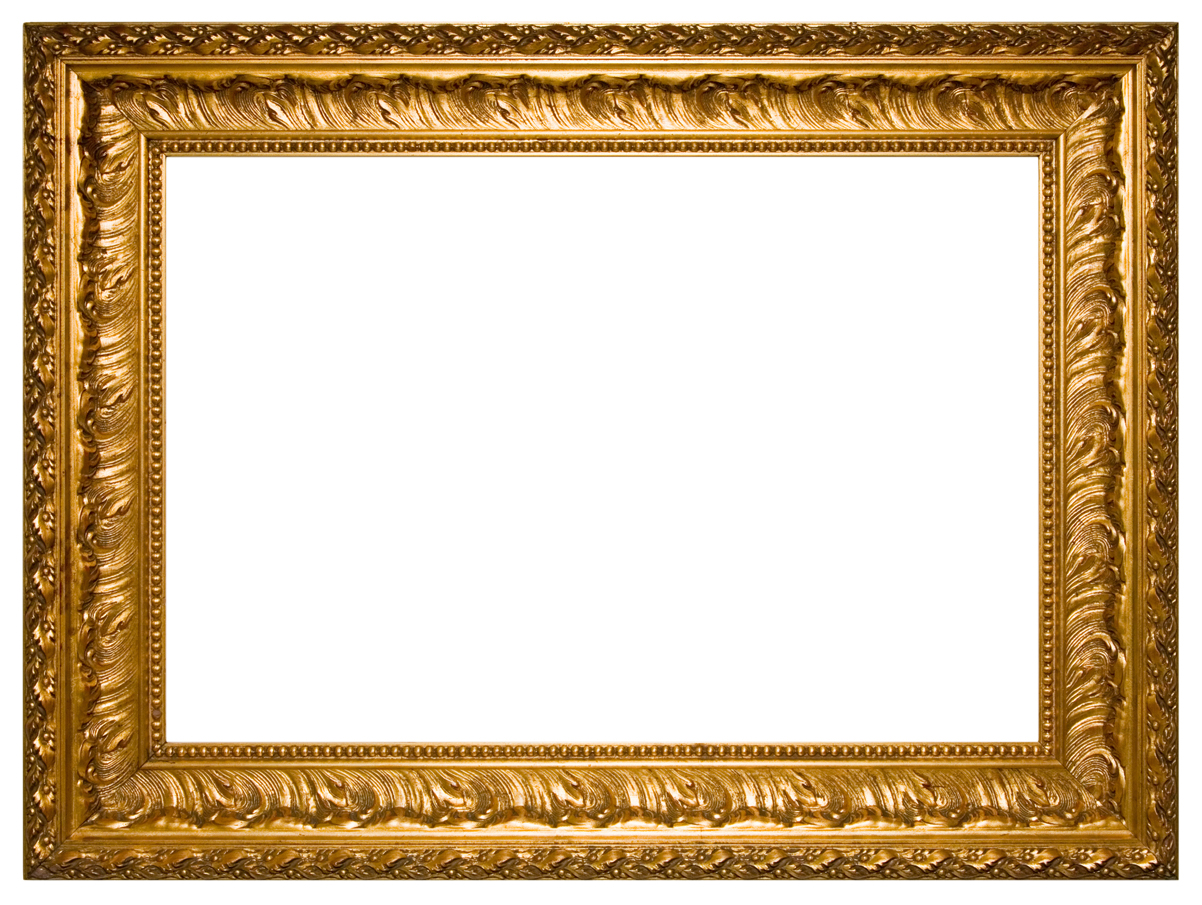  Cuadros que hablan 
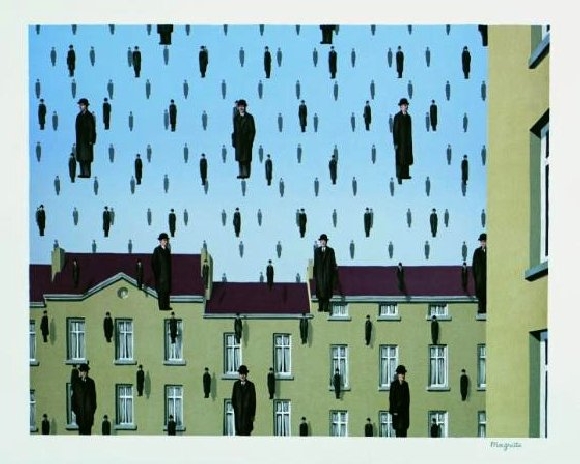 Magritte, « Golconde »
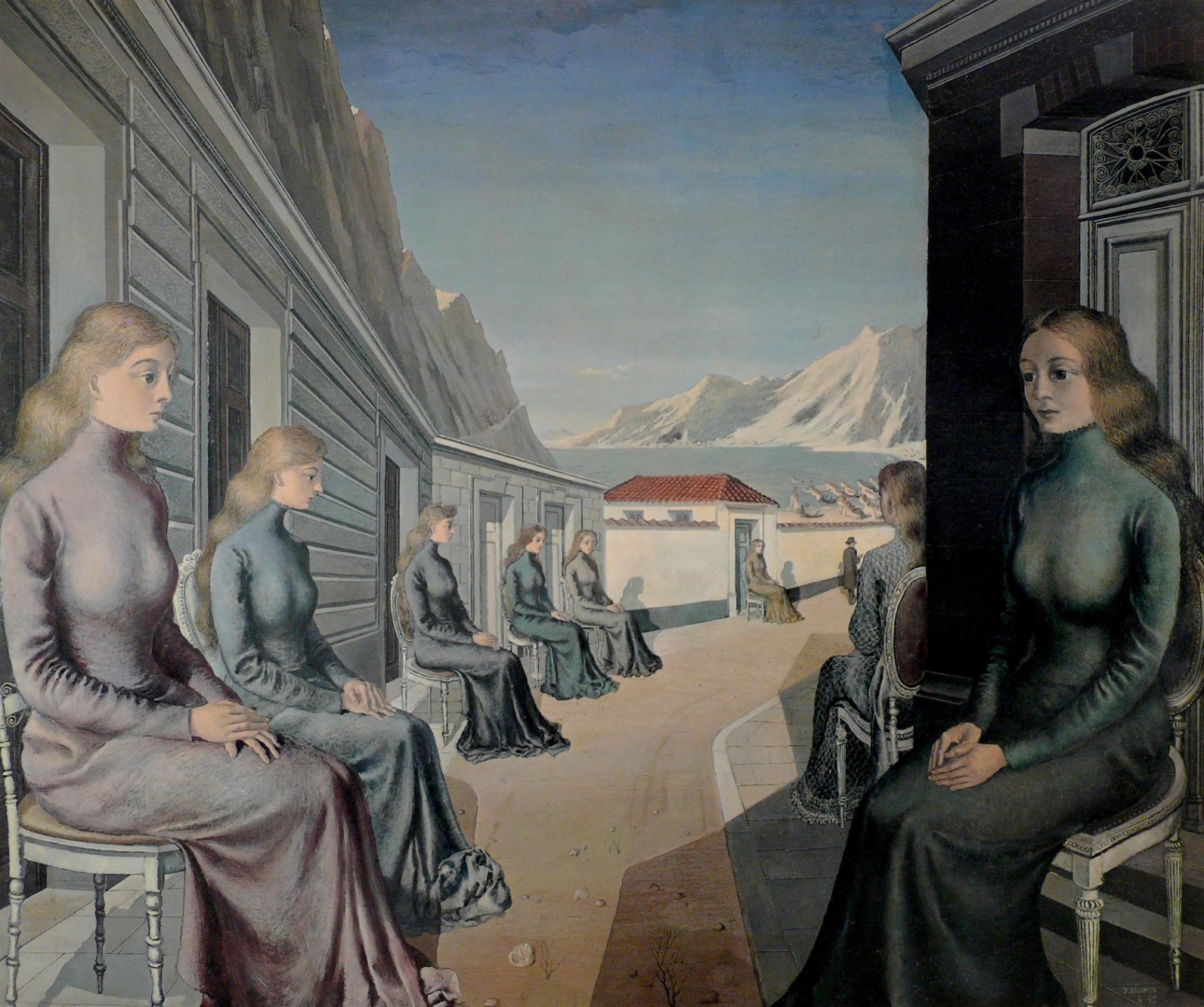 Paul Delvaux
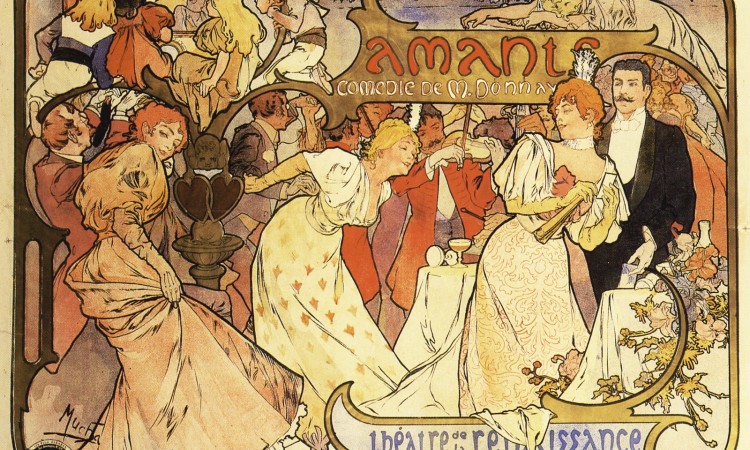 Alfons Mucha
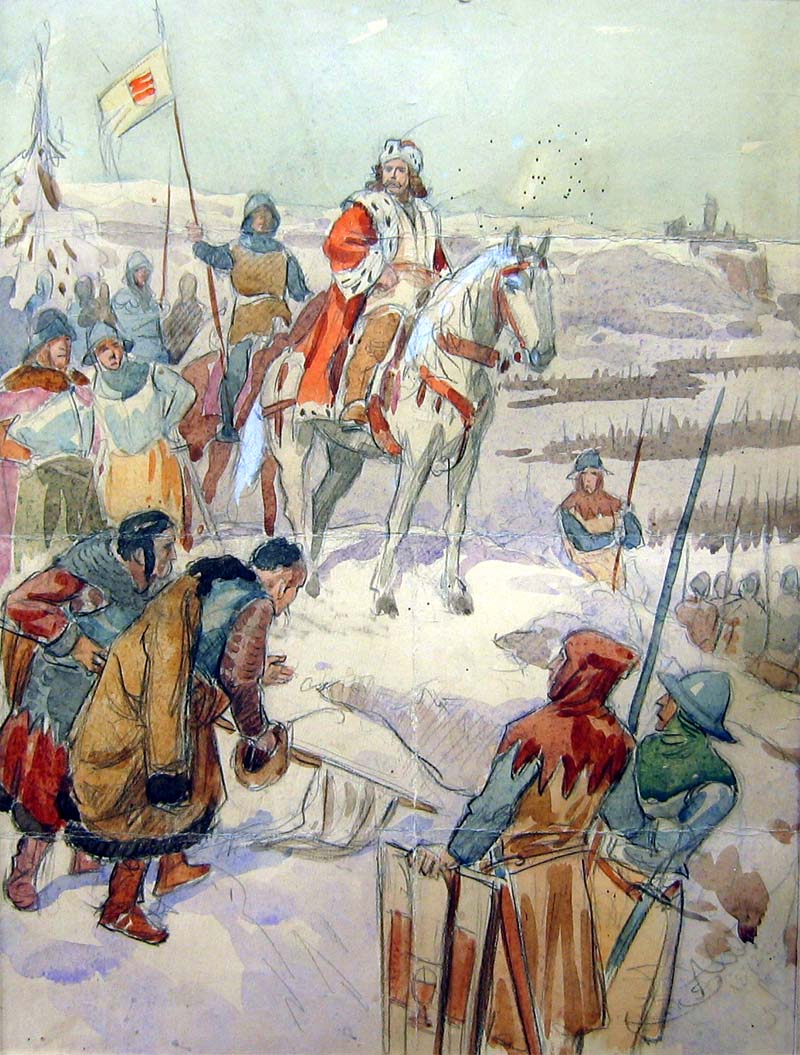 Mikoláš Aleš
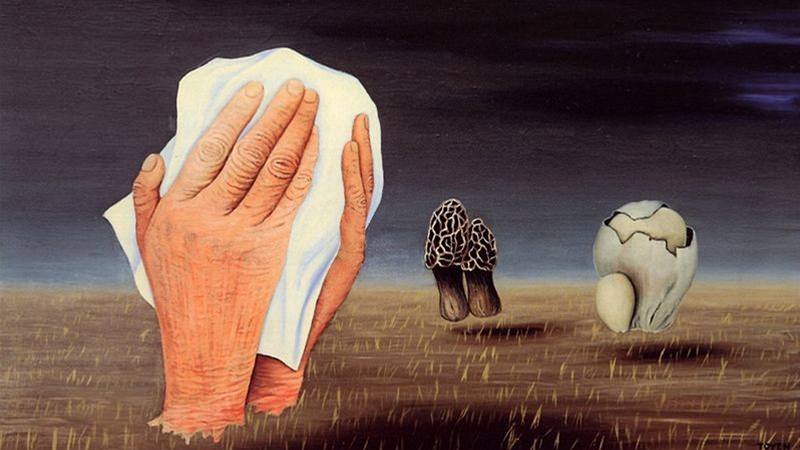 Josef Šíma, « Día triste de Toyen »
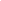 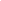 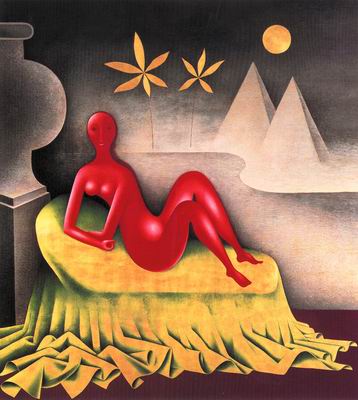 Jan Zrzavý, « Kleopatra »
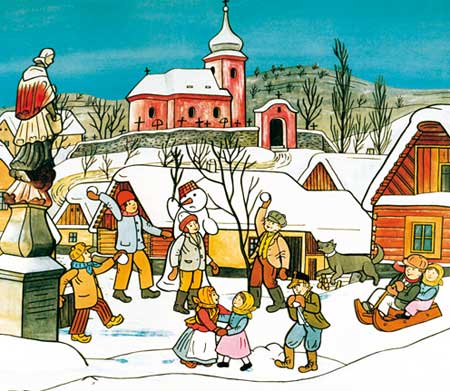 Josef Lada
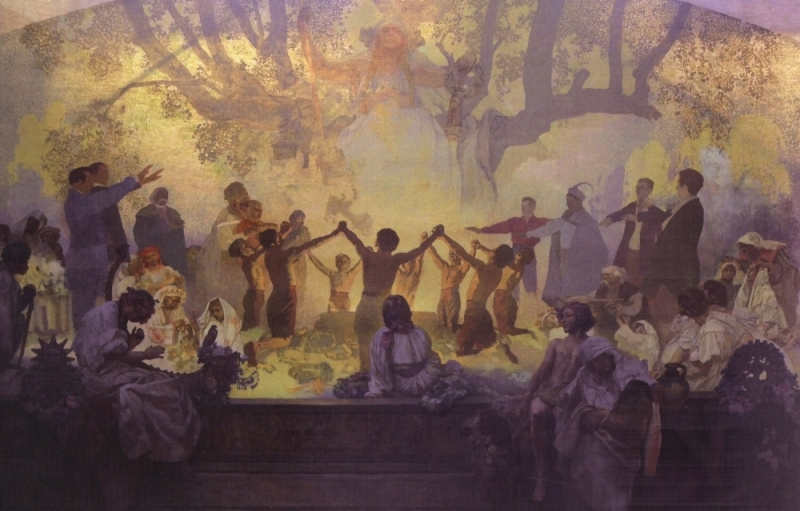 Alfons Mucha
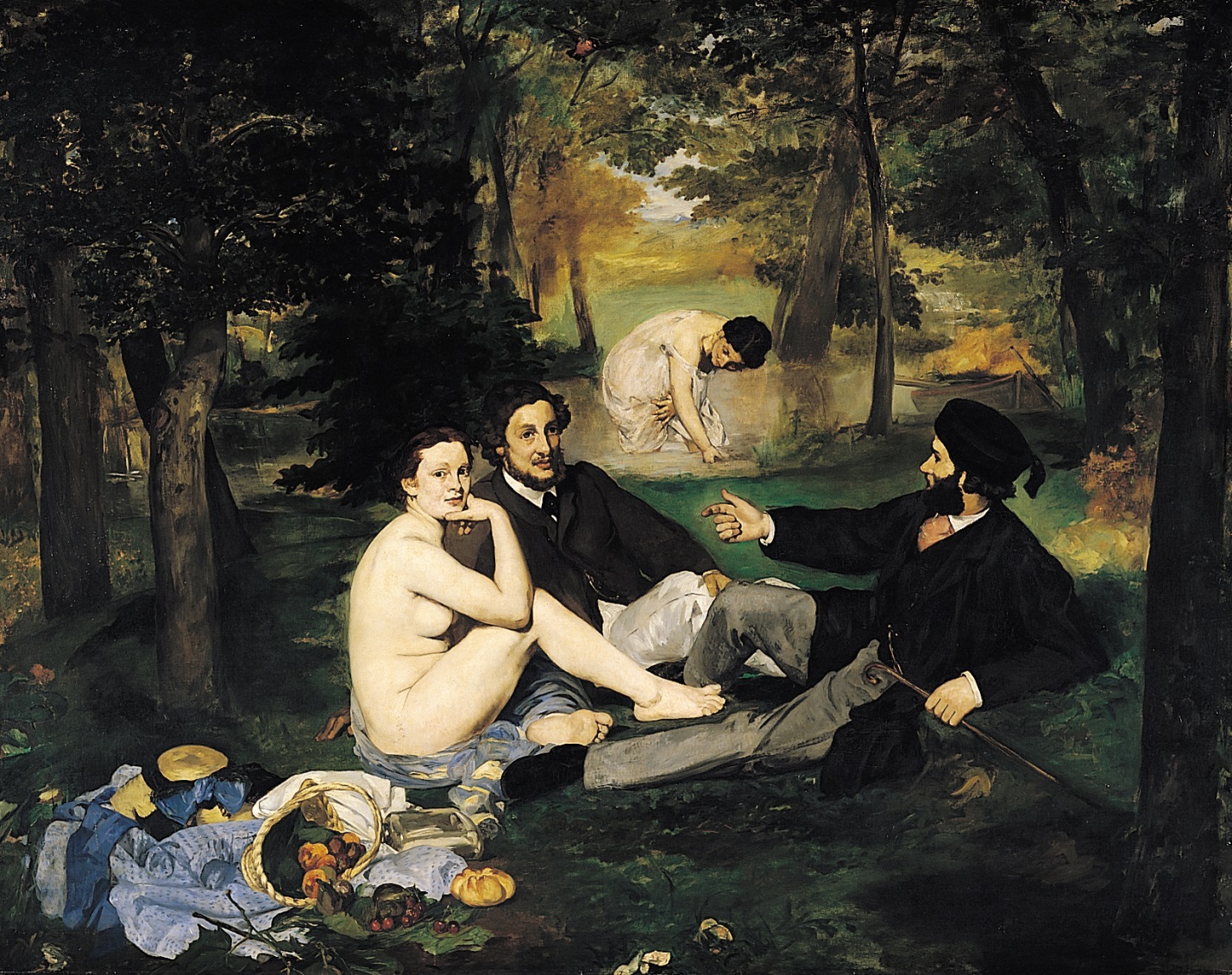 Manet, « El desayuno en la hierba »
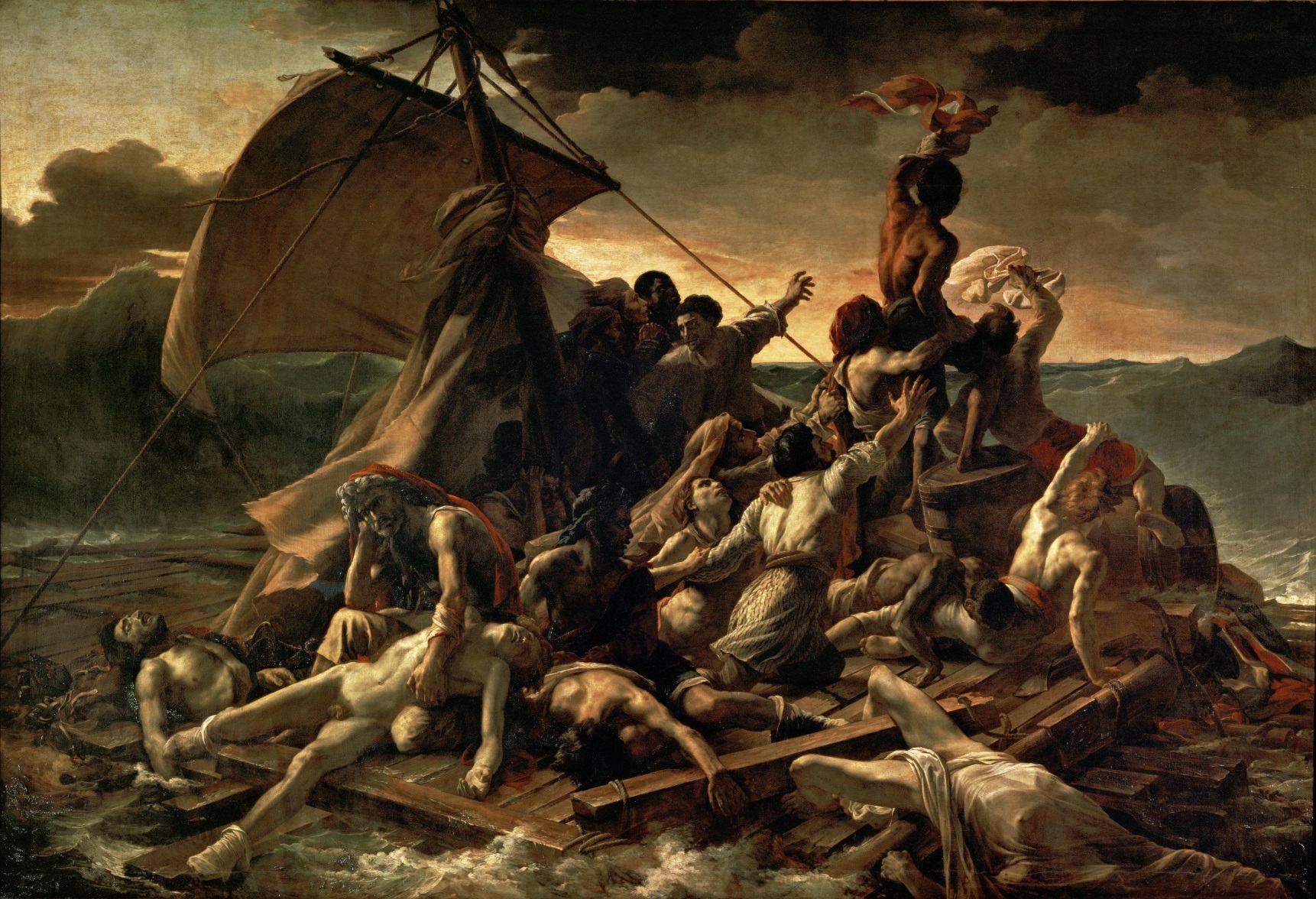 Géricault, « La balsa de la Medusa »
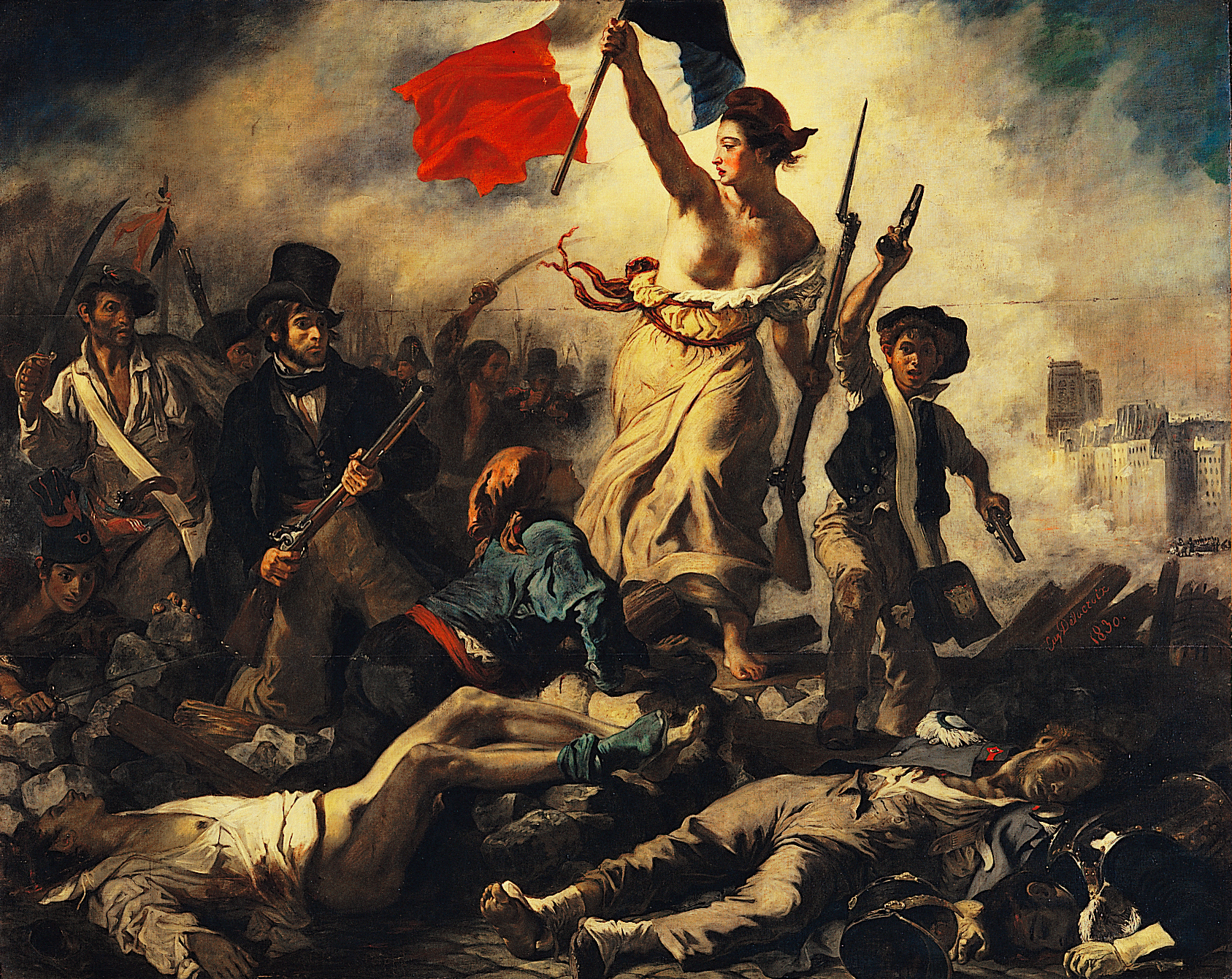 Delacroix, « La Libertad guiando al pueblo »
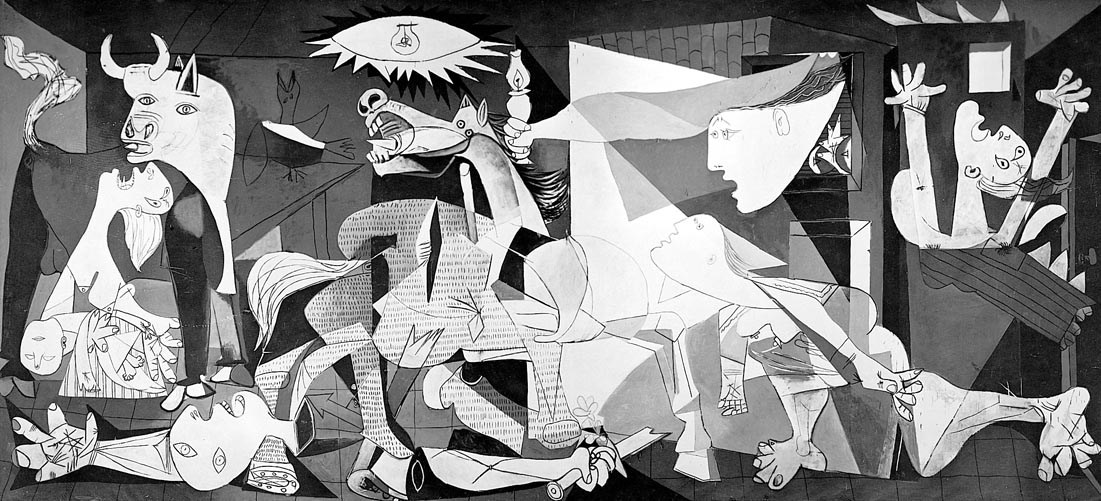 Picasso, « Guernica »
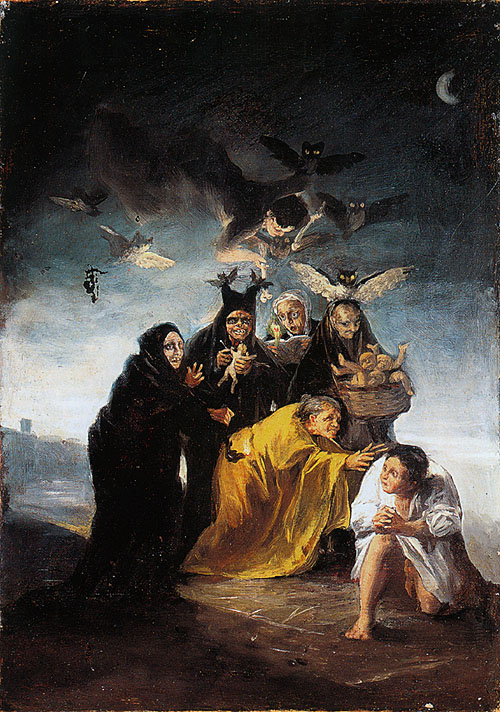 Goya, « Las brujas »
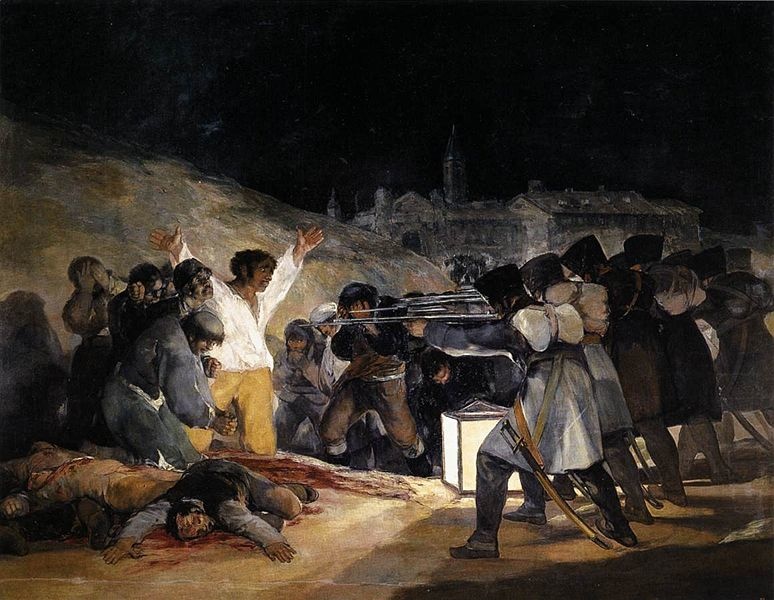 Goya, « El tres de mayo »